Pathway for Suspected Mpox CUH
There are two different clades (groups) of mpox virus- Clade I and clade II.
Clade I mpox is currently considered a high consequence infectious disease as it may be associated with higher morbidity and mortality and is potentially more transmissible.  
Clade I mpox may require additional public health measures including transfer to the National Isolation Unit. 
Inform laboratory staff of suspected clade I cases as additional precautions are required in the processing of all specimens.
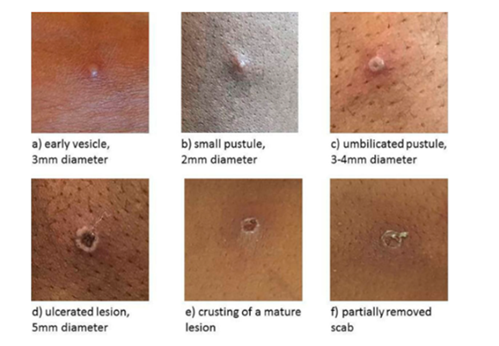 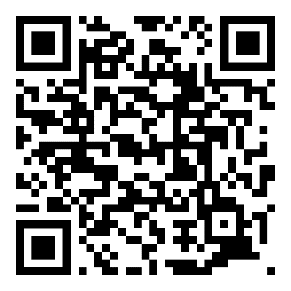 www.hpsc.ie/a-z/zoonotic/monkeypox/guidance/
Version 3.0 15/10/2024 
Approved IPCC 18.10.24